Welcome to my class
Md. Mahfuzar RahmanAssistant TeacherMukundapur Gorerhat Govt.Primary School.Kaharole,Dinajpur.Mobile: 01723695547E-mail: mahfuzardpe@gmail.com
Class				: 5
Subject			: English
Lesson				: 1 – 2 
Lesson unit			: 03 (Saikat’s family)
Learning Outcomes

Students will be able to – 

4.2.1   Understands and enjoy simple stories. 

1.5.1   Read words, phrases and sentences in the text with proper pronunciation, stress and intonation.
Look at picture,think alon and talk about the picture with your group.
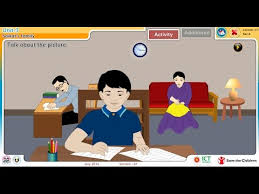 Saikat’s Family
Today we learn some vocabulary –শব্দভান্ডারfrom “Saikat’s family”
Now we learn Similar Words and Opposite Words
Talk about the picture
1.The man is writing stories. লোকটি গল্প লিখছে । 
2. The woman is sewing something. মহিলাটি কিছু সেলাই করছে ।  
3. The boy is reading a book. বালকটি একটি বই পড়ছে । 

Listen and read. শোন এবং পড় 
Saikat Islam lives with his parents in a flat in Bogra. His father rashidul Islam is a banker. But in his free time Mr. Islam writes stories and listens to music. Saikat’s mother is Mrs. Monwara Islam.She is a housewife. In he free time she enjoys sewing. She makes dresses. She often gets orders from her friends and neighbours. 
Saikat is in class 5. He is a good student. He wants to improve his English. So he watches cartoons on TV everyday. He also reads English books. He likes books about animals,especially tigers and lions.
You will memorize the following words from home.
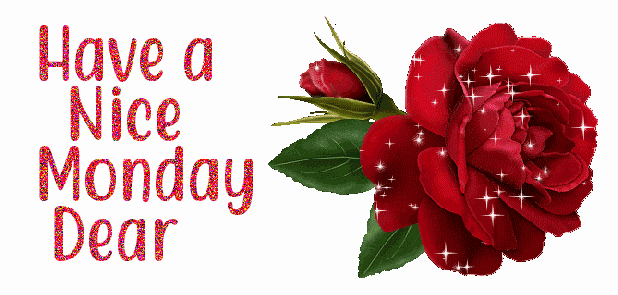